SCLS All Director’s MeetingMarch 17, 2022
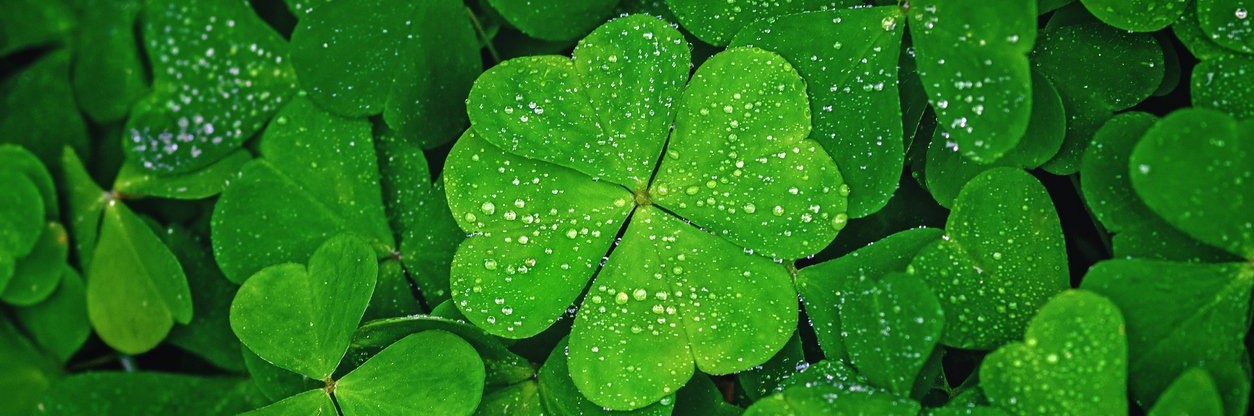 ILS & Technology Services Potential Budget Impacts
ILS Budget-2023
Many budget areas will have an increase due to usual vendor increases, etc.
No other planned changes
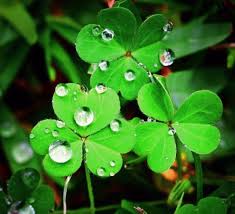 ILS Update on Services – 2022
Investigate Solus Click and Collect curbside pickup option
Investigate locker options for holds
Explore marketplace for web based functionality in other ILS products
Review Multi-Part DVD packaging policy
New: Pilot project for local holds only
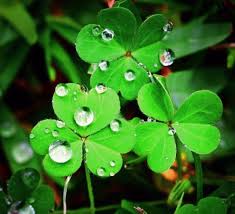 Pilot for local holds only
Currently in place at Marshfield for 6 months
New functionality in Bibliovation allows items with a “local holds” item type to be on regular BIB records
Items are limited to walk-in checkouts and local holds at owning library
Items are  searchable in catalog
April 6 ILS Committee – Pilot proposal
Recommend for books only
Create new ITYPE: BKLH14 Book, local hold, 14 day loan
Period of 6 months – June 1 through November 30
Timeline
Post ILS Committee meeting, libraries may volunteer
Identify data needs and gather input from participants
Potential approval at December ILS Committee
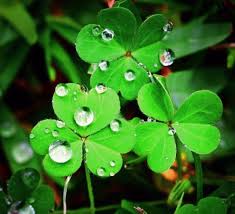 Tech Budget—2023
Hardware costs are up
Eliminating some hardware maintenance
Software is about the same (though Office licenses have increased by $6)
Will need to pay for inventory and help desk software
Will try to keep budget as close to even as possible
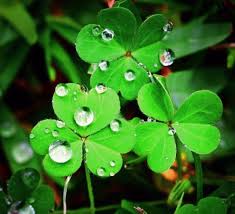 Tech Update on Services—2022
Investigating filtering solution (possible replacement of iBoss)
Investigating new inventory and help desk solution
Infrastructure projects:
Complete backup collaboration project
Evaluate security solutions and improve where necessary and feasible
Improve network automation
Replace VMWare hosts at SCLS Headquarters
Upgrade Office
Prepare for Windows 11
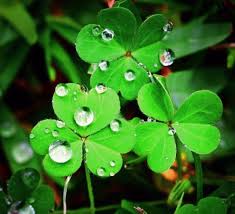 Cost Formula Work Group 2022 for 2023 Members
Erin Foley (ACL), Jill Porter (MFD), Nathan Rybarczyk (BAR), Larry Oathout (STP), Wendy Rawson (FCH), Lindsey Ganz (COL), Tracy Herold (DCL), Margie Navarre Saaf (MAD), Susan Lee (MAD), Vicki Teal Lovely (SCLS), Kerrie Goeden (SCLS), Martha Van Pelt (SCLS).
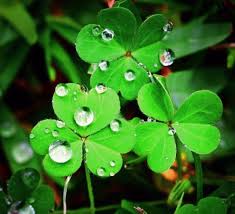 Cost Formula Work Group 2022 for 2023
Remove the first year of SCLS support fees for Envisionware self-checks
No SCLS charge for RFID tagging stations (still pay 10% Envisionware fee)
Explored the possibility of not using 2020 and 2021 Circulation in the Infrastructure and ILS formulas. The consensus was that we should use the data as specified in the current cost formula as it is doing its job to smooth out the impact of changes in circulation. 
The “Formulas to be used to apportion costs for SCLS Technology Services” and “Technology Services Startup Costs” documents were updated to include fees for the Solus Member Library Template.
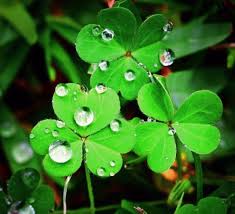